Lab 5: Phenotype simulation         &            GWAS by correlation
Crop545
Spring 2021
Phenotype simulation
Phenotype = genetic + residual
Sampling QTN

Sample()
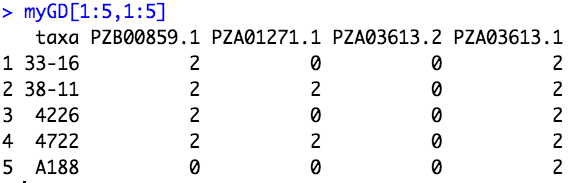 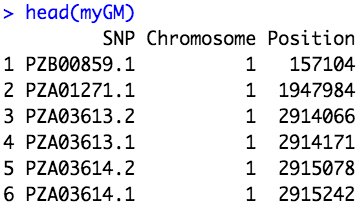 Phenotype simulation
Phenotype = genetic + residual
2. QTN effects
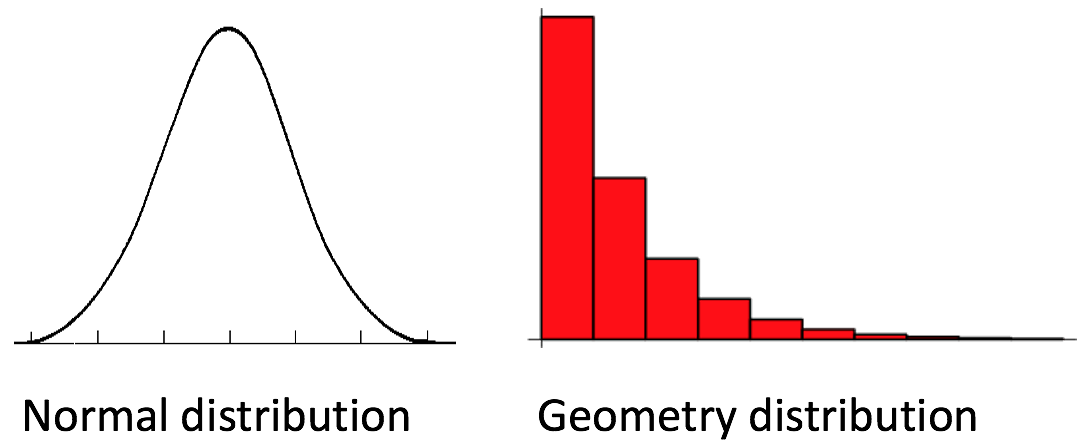 rnorm(NQTN,0,1)
alpha^(1:NQTN)
Phenotype simulation
Phenotype = genetic + residual
3. QTN * QTN effects 

4. var(genetic effect)
5. Heritability
Phenotype simulation
Demonstration 1: Phenotype simulation with ‘G2P’
GWAS by correlation
Demonstration 2: GWAS by correlation